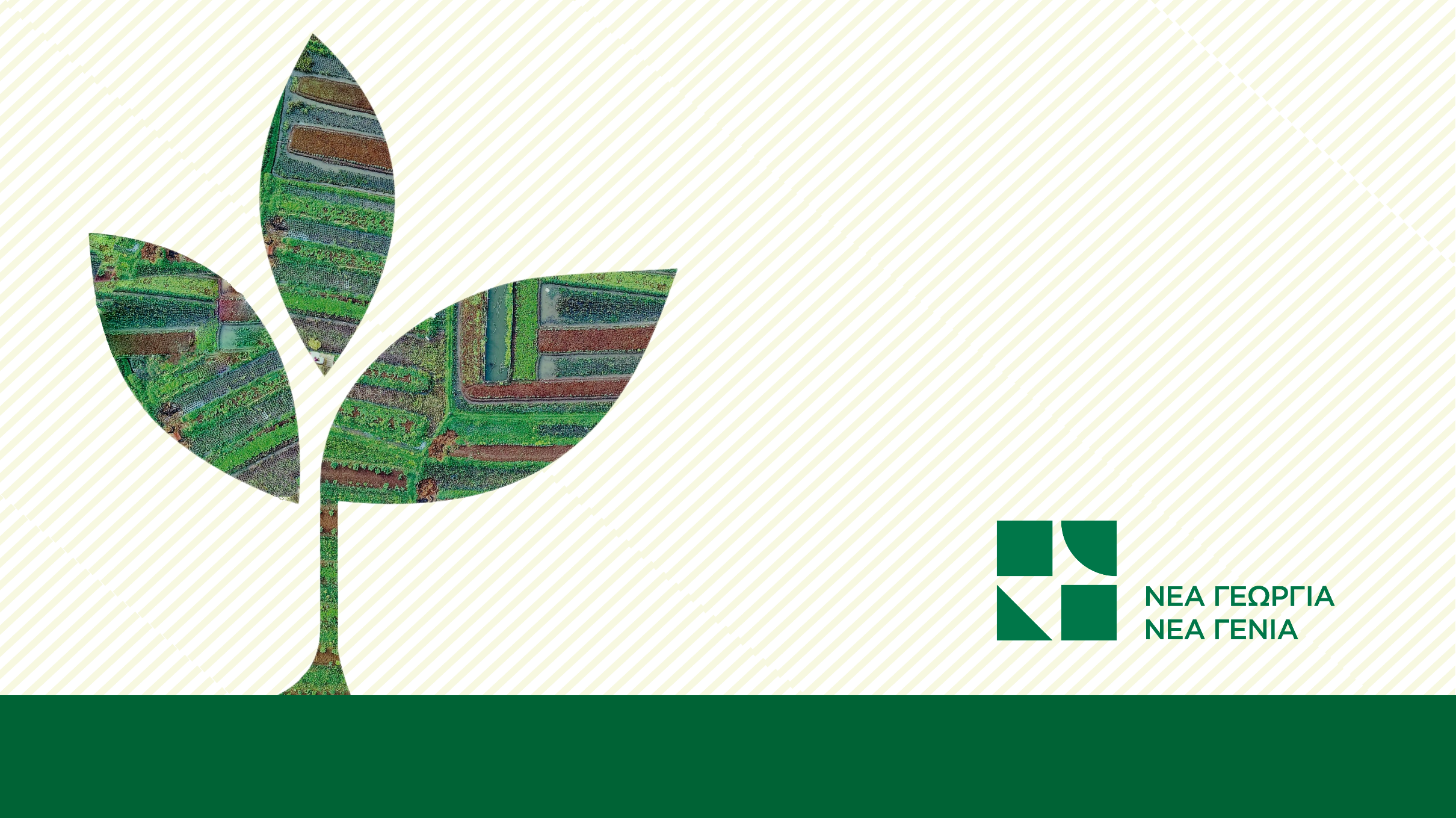 Agrifood Exports 360°

Το μοναδικό εξειδικευμένο πρόγραμμα εξαγωγών στην αγροδιατροφή υλοποιείται 
για 5η συνεχή χρονιά!


29 Μαρτίου – 24 Μαΐου 2024
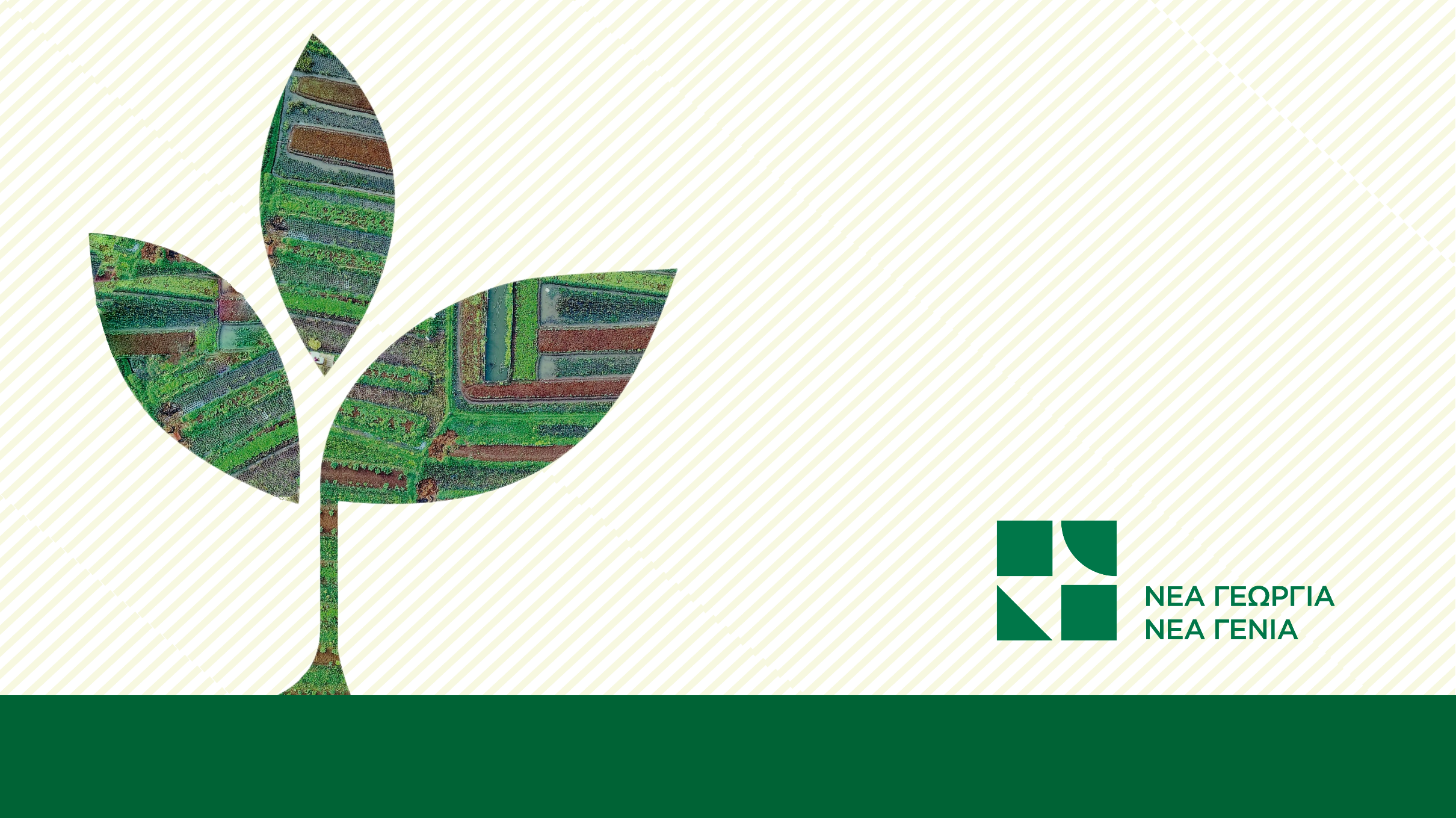 www.generationag.org
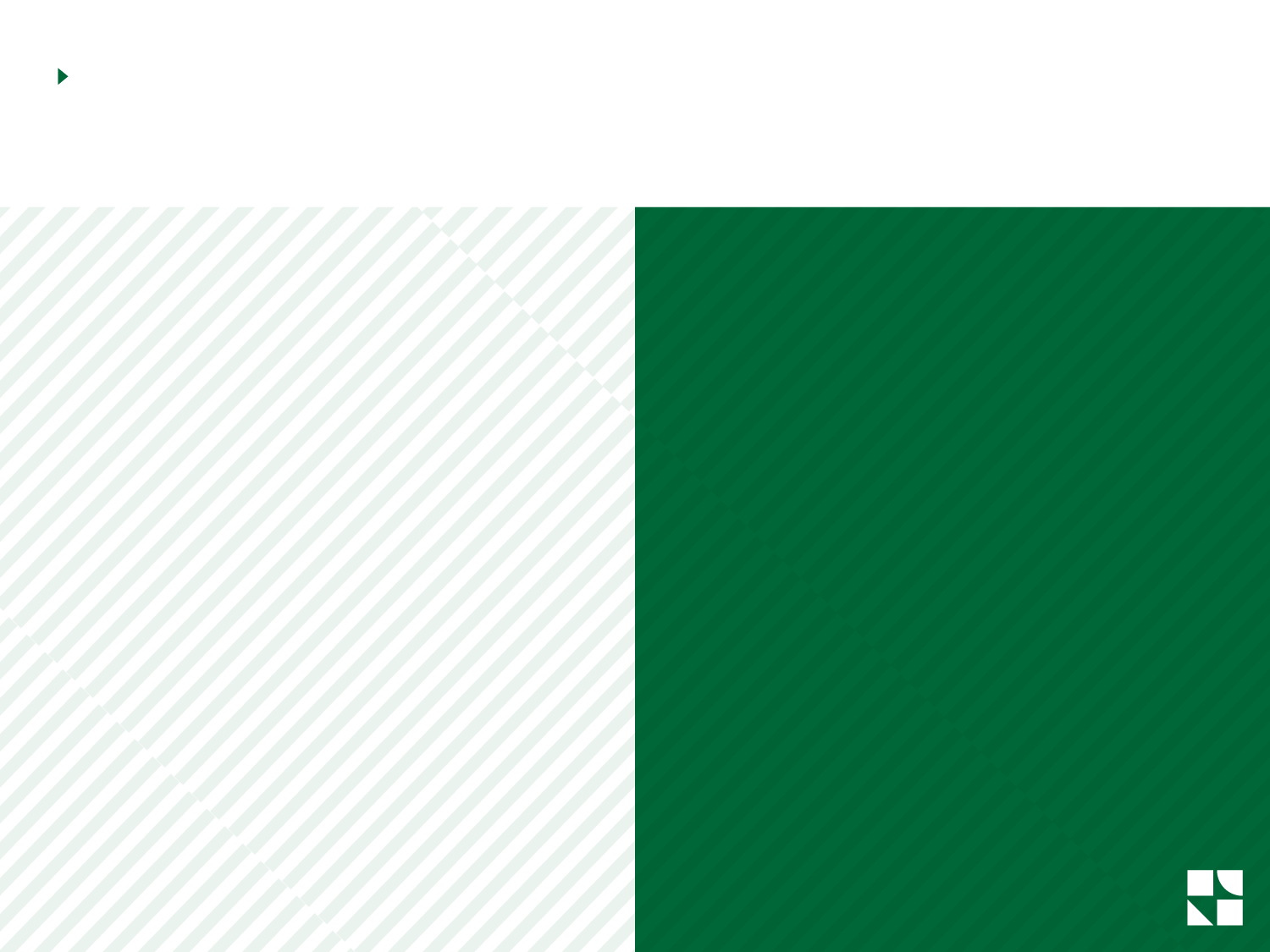 Πρόγραμμα επαγγελματικής κατάρτισης για εξαγωγές Αγροδιατροφικών προϊόντων στην Ελλάδα
Διάρκεια Προγράμματος: 29 Μαρτίου 2024  – 24 Μαΐου 2024
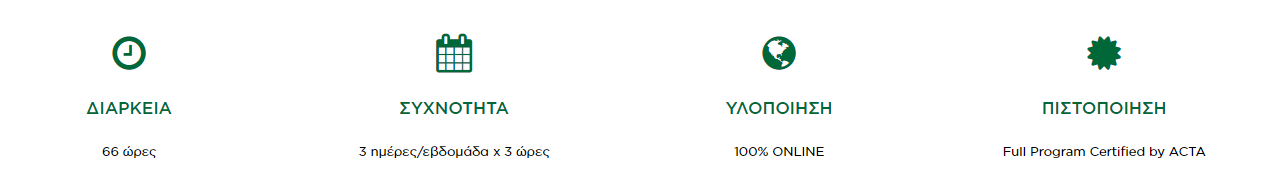 Το “Agrifood Exports 360ο” διεξάγεται για 5η συνεχή χρονιά από τον Οργανισμό «Νέα Γεωργία Νέα Γενιά» με συμμετοχή εισηγητών από την Ελλάδα και τις Η.Π.Α.

Απευθύνεται σε στελέχη αγροδιατροφικών επιχειρήσεων που ήδη έχουν εξαγωγική δραστηριότητα ή προετοιμάζονται να ξεκινήσουν.

Στόχος του προγράμματος είναι να προσφέρει σε ενδιαφερόμενα στελέχη αγροδιατροφικών επιχειρήσεων ουσιαστικές και πρακτικές γνώσεις και δεξιότητες, δίνοντας έμφαση στις πλέον σύγχρονες τεχνικές στο χώρο των εξαγωγών αγροδιατροφικών προϊόντων.

Περιλαμβάνει ενότητες που αφορούν μεταξύ άλλων, τις προϊοντικές και τεχνολογικές απαιτήσεις των εξαγωγών, τις στρατηγικές marketing, την έρευνα αγοράς, την προσέγγιση πελατών, αλλά και τις διαδικαστικές απαιτήσεις της εξαγωγικής διαδικασίας που τίθενται από τις διεθνείς αγορές.

Κόστος Προγράμματος: 60% επιδοτούμενο από χορηγούς και 40% από δίδακτρα συμμετεχόντων

Εγγραφές έως 19/3/2024: 550€, Early Bird έως 01/03/2024: 450€

Τελεί υπό τις αιγίδες του ΣΕΒΕ – Σύνδεσμος Εξαγωγέων, ΣΕΒΤ – Σύνδεσμος Ελληνικών Βιομηχανιών Τροφίμων.

Μάθετε περισσότερα για το πρόγραμμα και τη διαδικασία εγγραφής εδώ: https://www.cultivateacademy.org/course/agrifood-exports-360-2024
Agrifood Accelerator
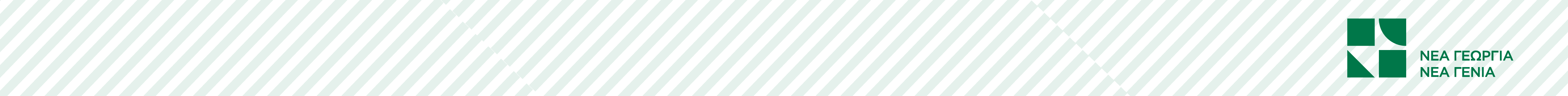 Ιδρυτικός Δωρητής
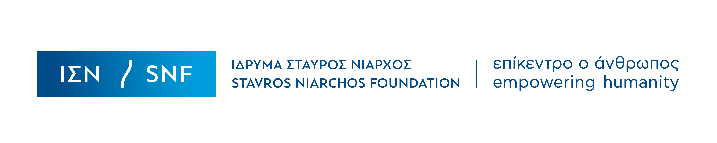 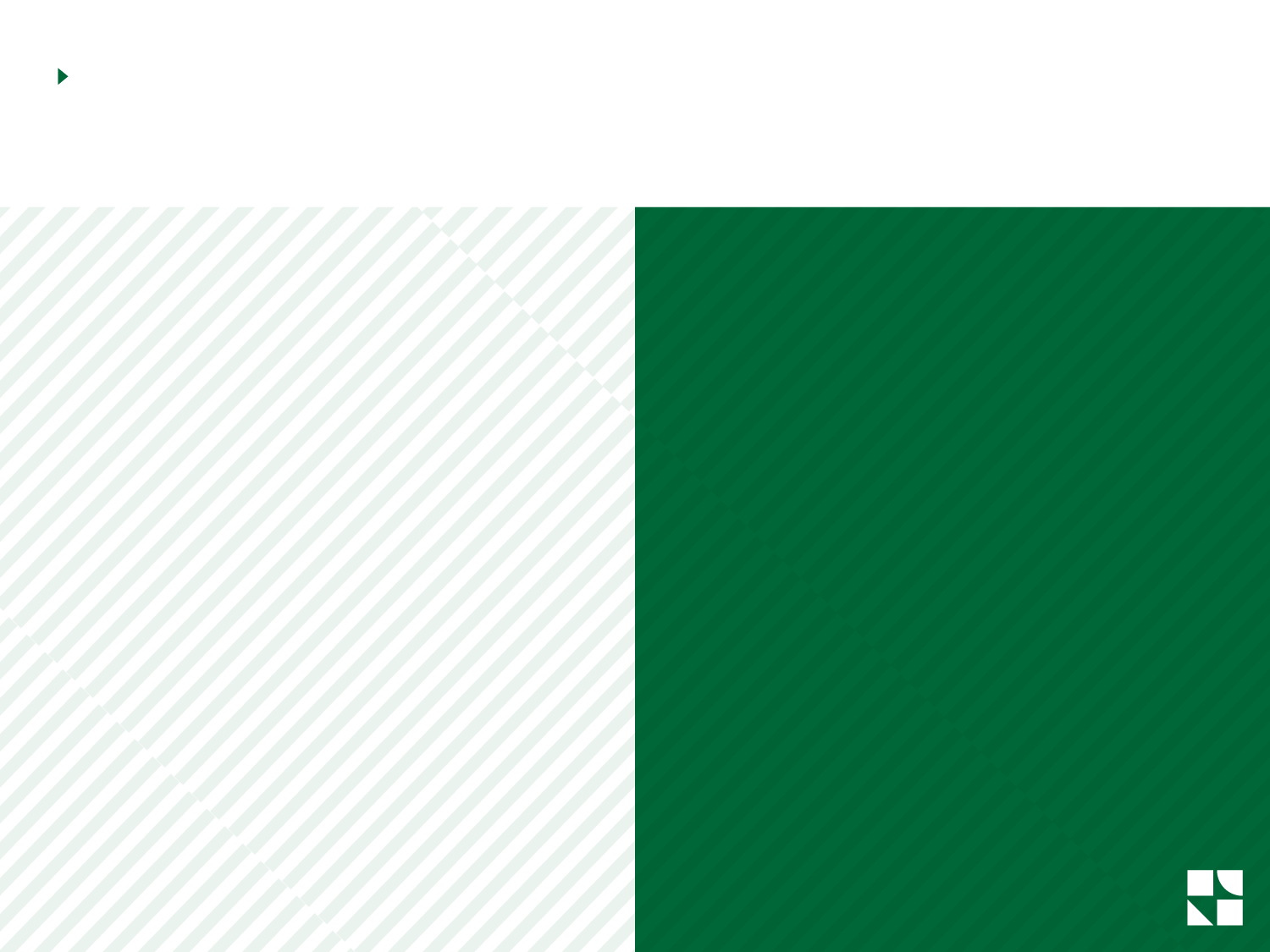 Θεματικές Προγράμματος & Οφέλη για τους Συμμετέχοντες
Οφέλη για τους Συμμετέχοντες 

Ολοκληρώνοντας το πρόγραμμα, οι συμμετέχοντες θα:

Αντιλαμβάνονται τα κρίσιμα στάδια της εφοδιαστικής αλυσίδας των εξαγωγών

Συμμετέχουν στο σχεδιασμό της στρατηγικής marketing

Αναγνωρίζουν κανάλια εισόδου σε αγορές

Μάθουν περί των Διεθνών Εμπορικών Όρων (incoterms) που περιγράφονται στα συμβόλαια και στις συμφωνίες εξαγωγών

Αποκτήσουν μια ολοκληρωμένη γνώση στην υφιστάμενη νομοθεσία και στους κανονισμούς που διέπουν την εμπορική δραστηριότητα στα αγροδιατροφικά προϊόντα εντός Ε.Ε.

Μάθουν για το νομοθετικό και κανονιστικό πλαίσιο για εξαγωγές αγροδιατροφικών προϊόντων στις Η.Π.Α.

Μάθουν τους κανονισμούς του FDA για τα αγροδιατροφικά προϊόντα

Γνωρίσουν όλες τις νέες τεχνολογίες πάνω στο packaging, labelling, product stability & shelf-life evaluation methods

Εξοικειωθούν με τις νέες τάσεις πάνω στην αγροδιατροφή σε παγκόσμιο επίπεδο

Έχουν πρόσβαση στα βίντεο των μαθημάτων για έως και 3 μήνες μετά την ολοκλήρωση των μαθημάτων

Αποκτήσουν βεβαίωση παρακολούθησης πιστοποιημένης εκπαίδευσης QTL-Advanced από την ACTA μετά από εξετάσεις
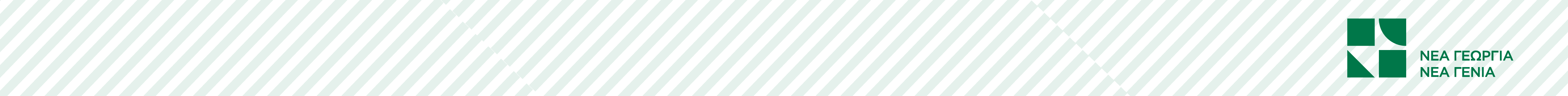 Ιδρυτικός Δωρητής
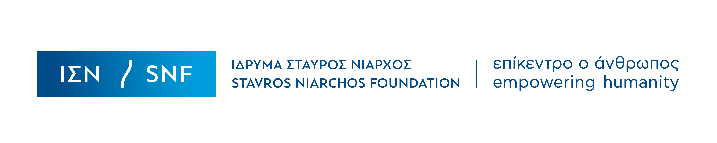 3
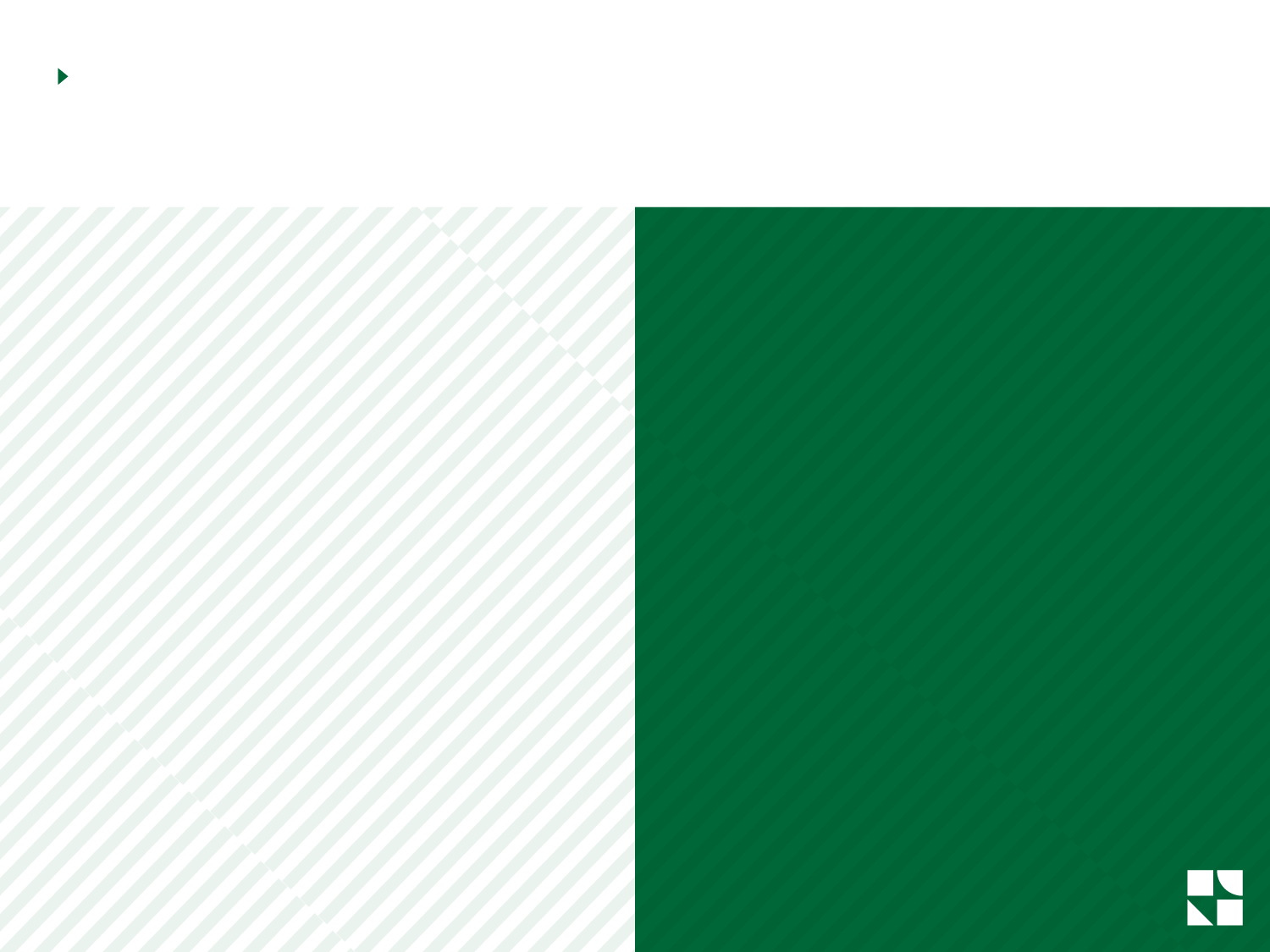 Πρόγραμμα επαγγελματικής κατάρτισης για εξαγωγές Αγροδιατροφικών προϊόντων στην Ελλάδα
Αξιολόγηση Προγράμματος “Agrifood Exports 360o” 2023
Μέσω του προγράμματος έχουν υποστηριχθεί, μέχρι και σήμερα, περισσότερα από 100 στελέχη επιχειρήσεων του αγροδιατροφικού κλάδου με πολλές επιτυχημένες ιστορίες και διακρίσεις.
*Αξιολόγηση Προγράμματος 2023
Προφίλ Συμμετεχόντων 2023
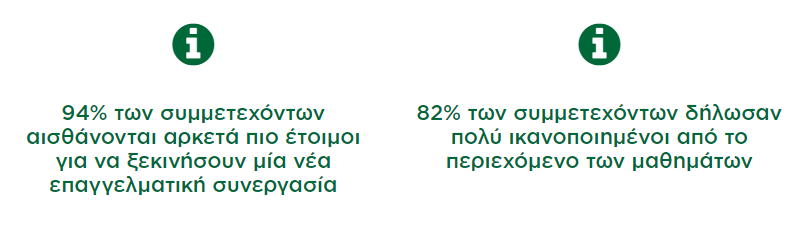 81,3%
87,6%
100%
των συμμετεχόντων ήδη εργάζονται
Agrifood Accelerator
των συμμετεχόντων εργάζονται σε εξαγωγική επιχείρηση
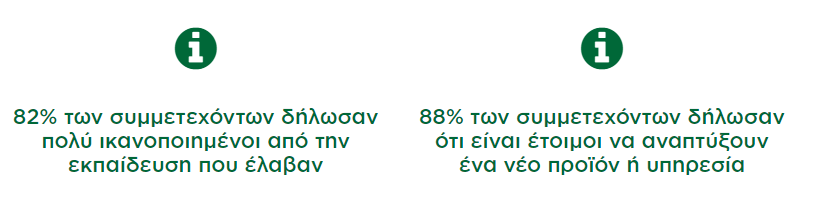 81,3 %
των συμμετεχόντων δεν παρακολούθησε άλλο εκπαιδευτικό ή υποστηρικτικό πρόγραμμα στον αγροδιατροφικό τομέα/ή τον τομέα των εξαγωγών την τελευταία πενταετία
των συμμετεχόντων εργάζονται σε 
επιχειρήσεις που απασχολούν έως 
50 άτομα
*Σύμφωνα με την έκθεση ανεξάρτητου αξιολογητή (Deloitte)
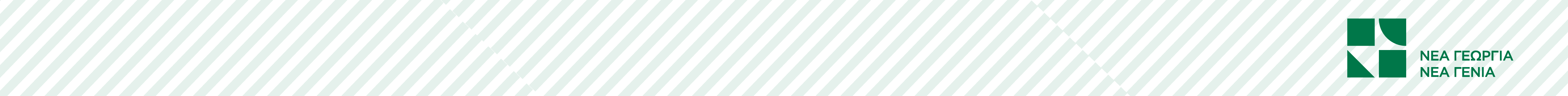 Ιδρυτικός Δωρητής
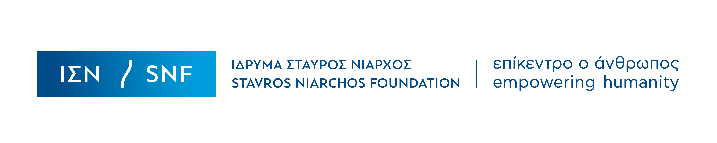 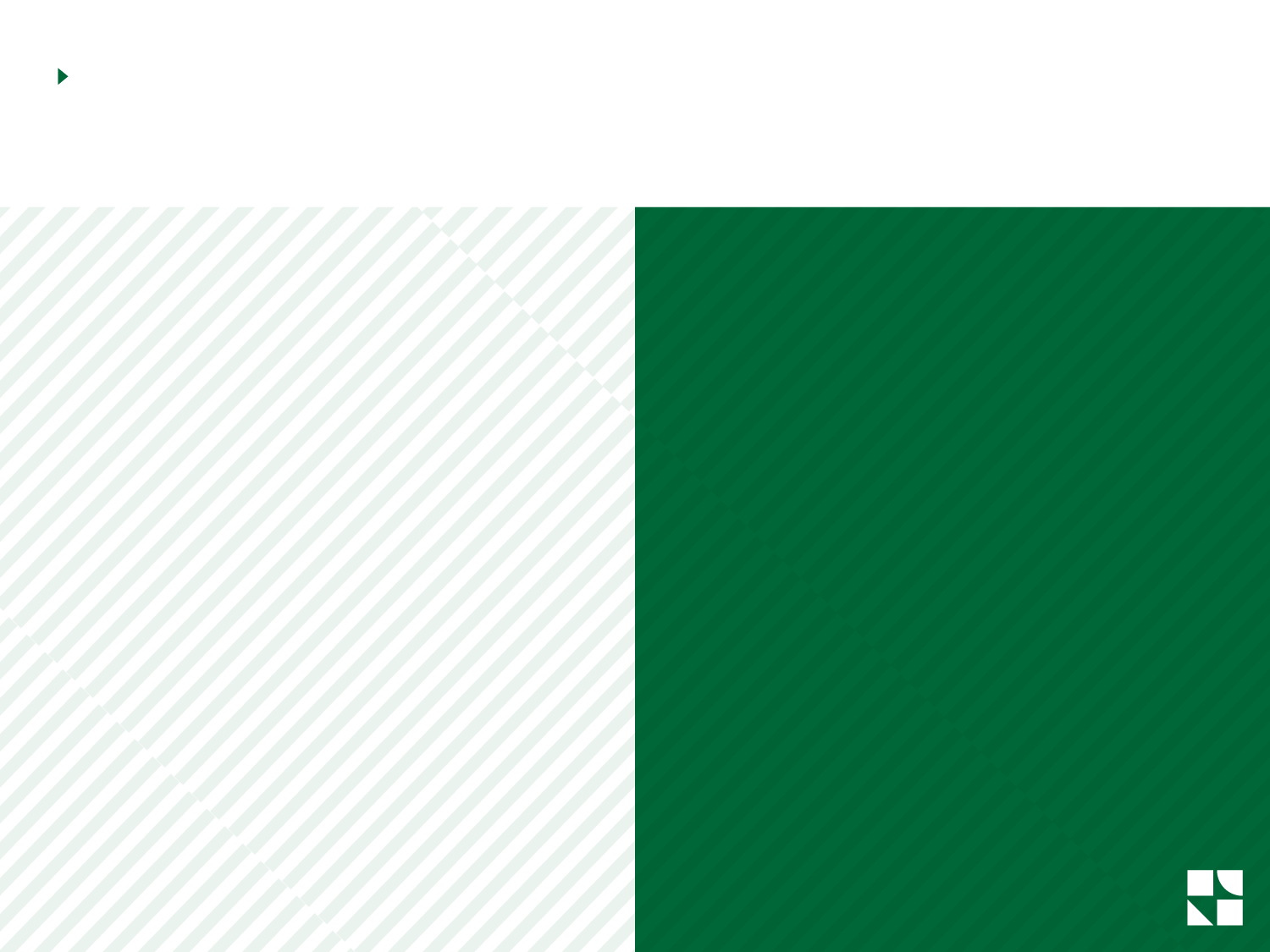 Δυνατότητα Αγοράς Θέσεων Συμμετοχής για Στελέχη της Εταιρείας σας
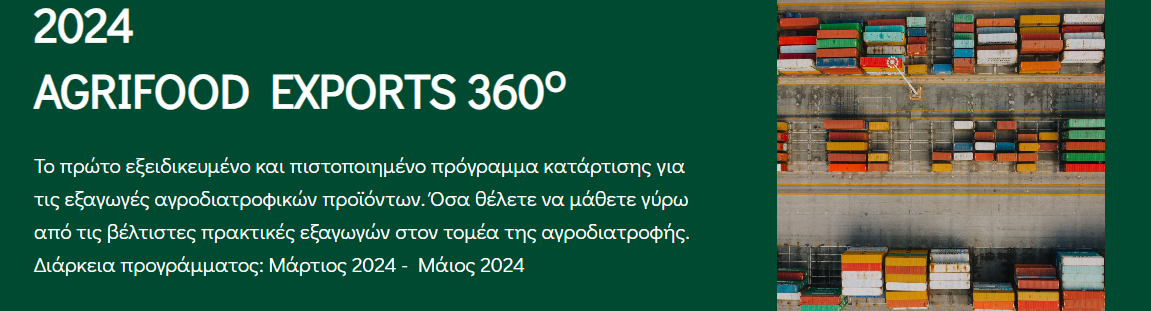 Agrifood Accelerator
Εγγραφές έως 19/3/2024
Κόστος Εγγραφής: 550€/συμμετέχοντα 
Early Bird έως 01/03/2024: 450€/συμμετέχοντα

Μπορείτε να πραγματοποιήσετε την εγγραφή των στελεχών σας στο σύνδεσμο που ακολουθεί:
https://www.cultivateacademy.org/course/agrifood-exports-360-2024
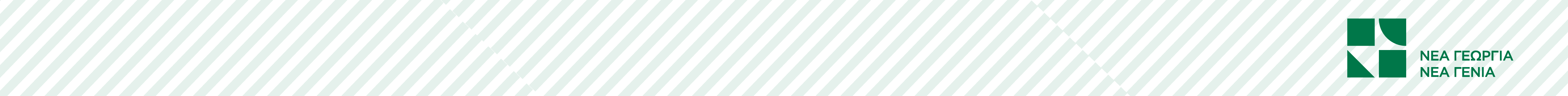 Ιδρυτικός Δωρητής
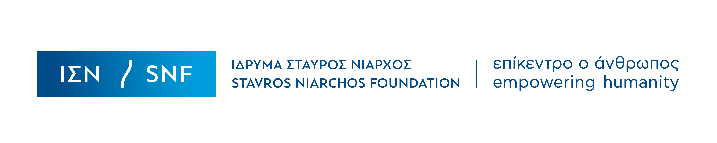 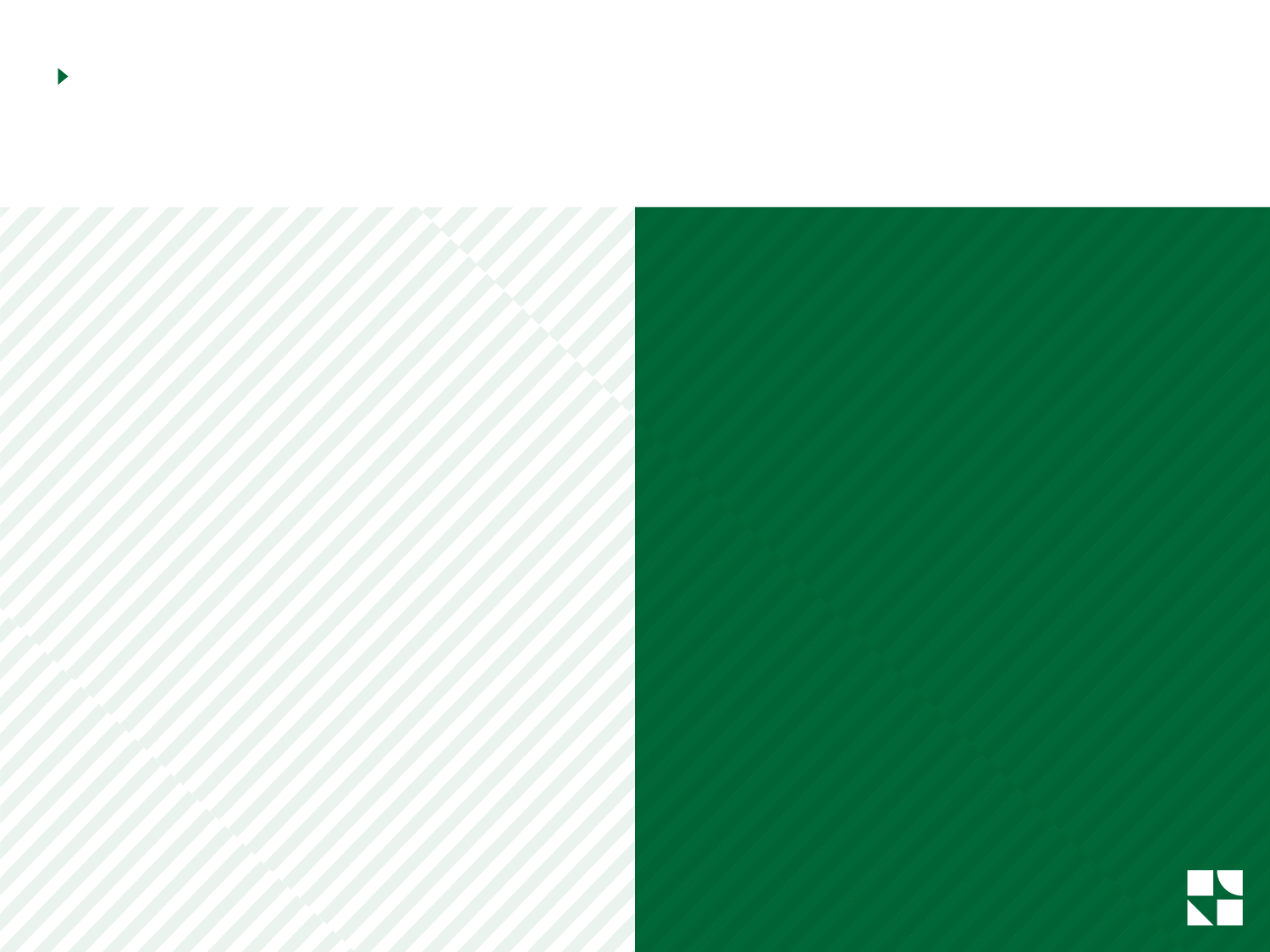 Πρόταση Συνεργασίας:
«Agrifood Exports 360ο» 2024
Δυνατότητα υποστήριξης, ως χορηγός υποτροφιών, καλύπτοντας το συνολικό κόστος συμμετοχής στο πρόγραμμα ενός ή και περισσότερων στελεχών σας ή νέων που εργάζονται σε αγροδιατροφικές επιχειρήσεις με έδρα την περιοχή δραστηριοποίησής σας ή σε ορεινές ή/και παραμεθόριες περιοχές ή/και μικρά νησιά

Κόστος για 1 υποτροφία: 1.400€ (πλέον ΦΠΑ)
Κόστος για 2 υποτροφίες: 2.300€(πλέον ΦΠΑ) 
Κόστος για 3 υποτροφίες: 3.000€ (πλέον ΦΠΑ)
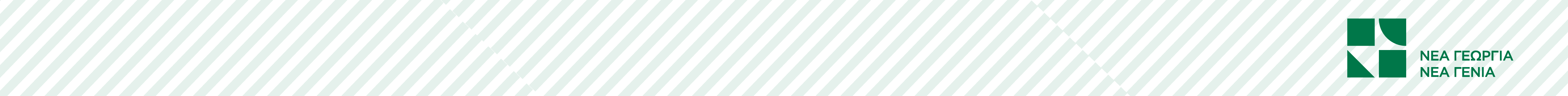 Ιδρυτικός Δωρητής
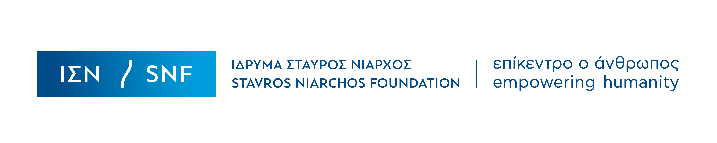 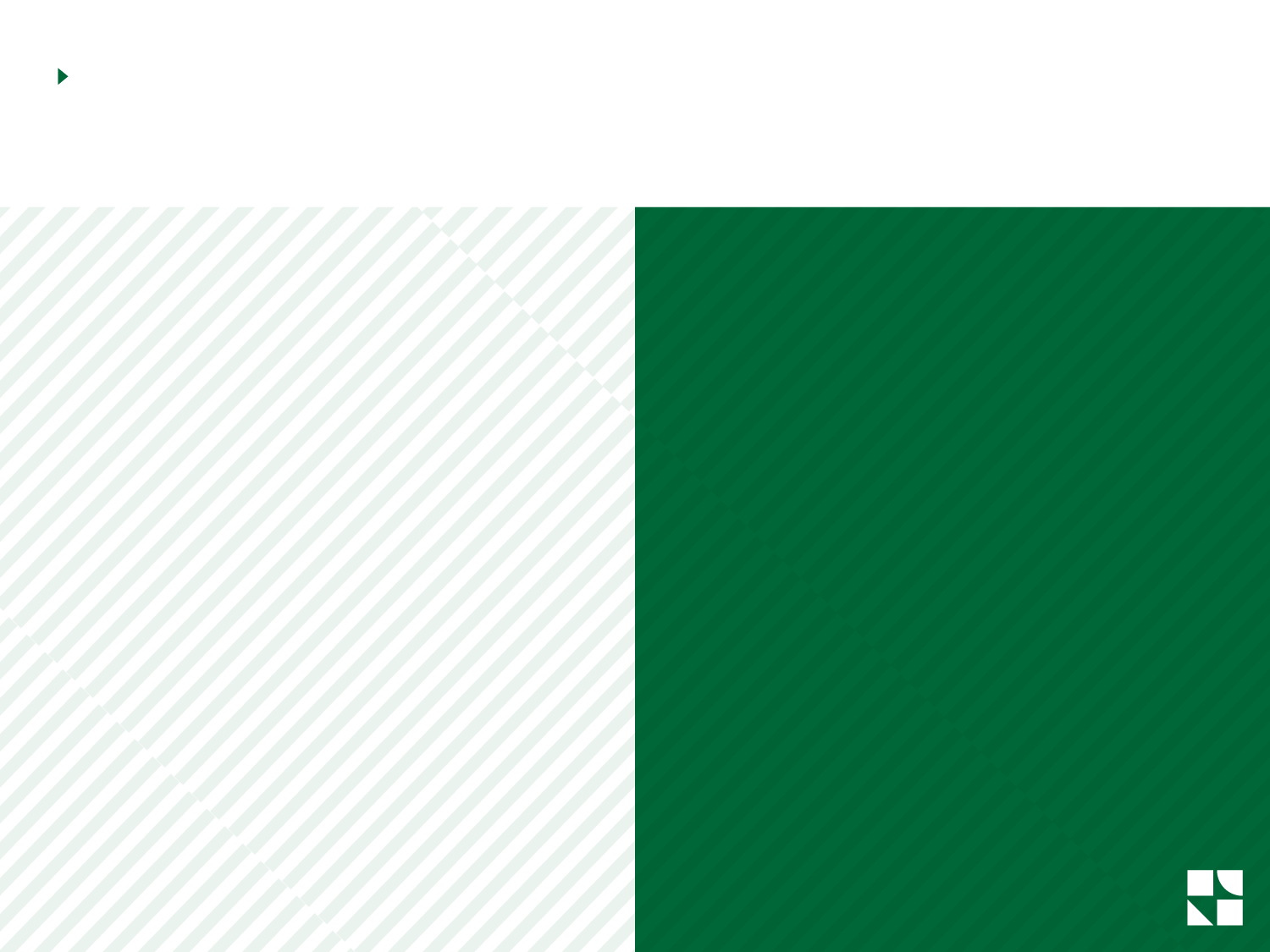 Τι είπαν για το AGRIFOOD EXPORTS 360o οι Συμμετέχοντες
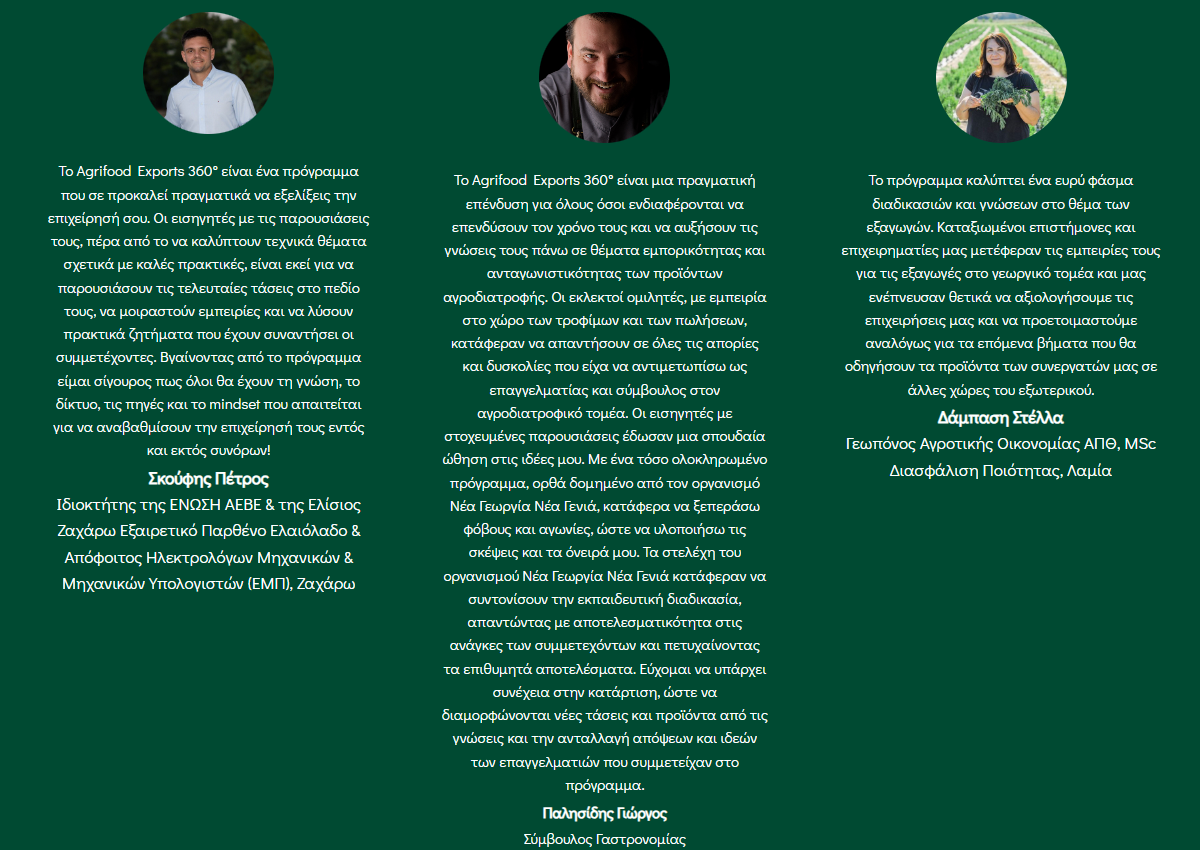 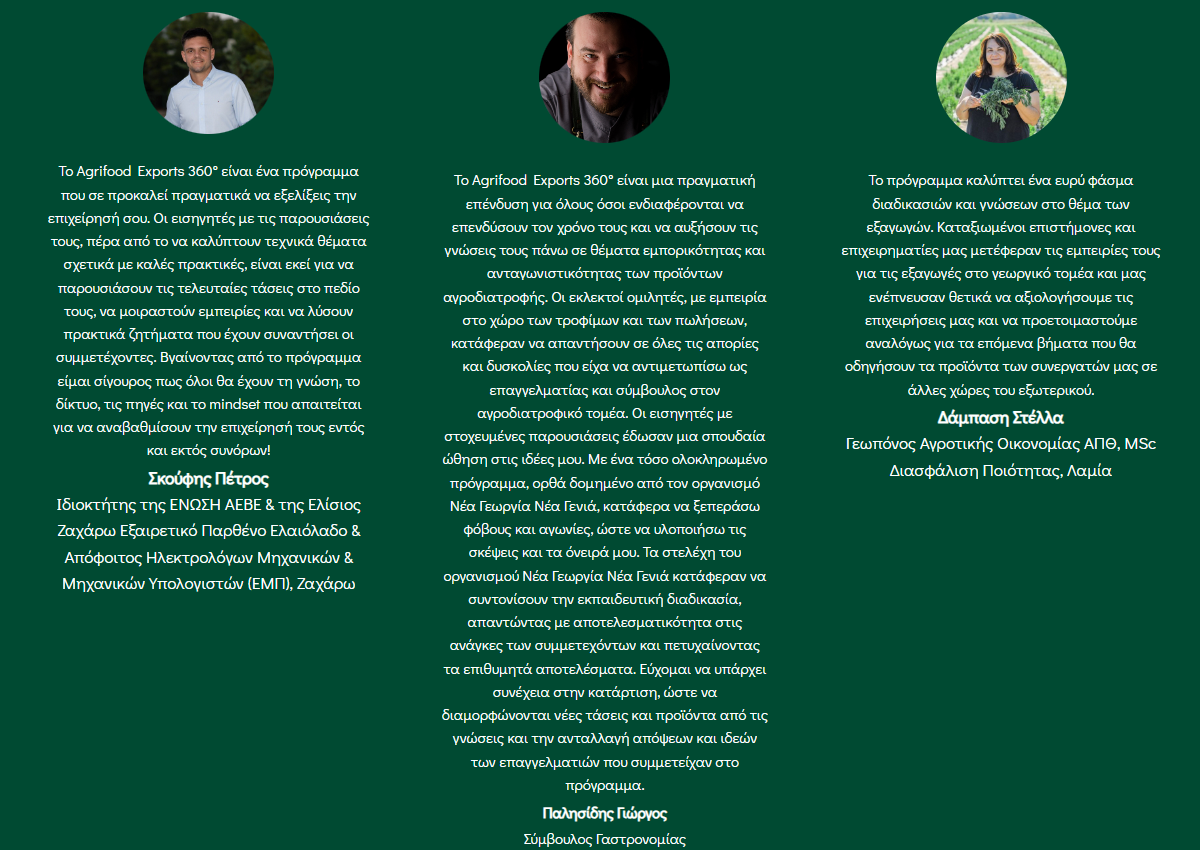 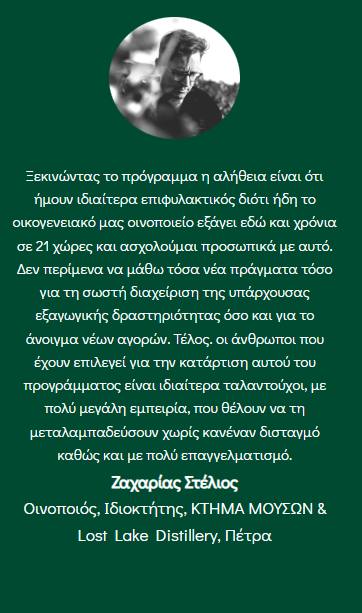 Διαβάστε περισσότερα εδώ: https://www.cultivateacademy.org/course/agrifood-exports-360-2024
7
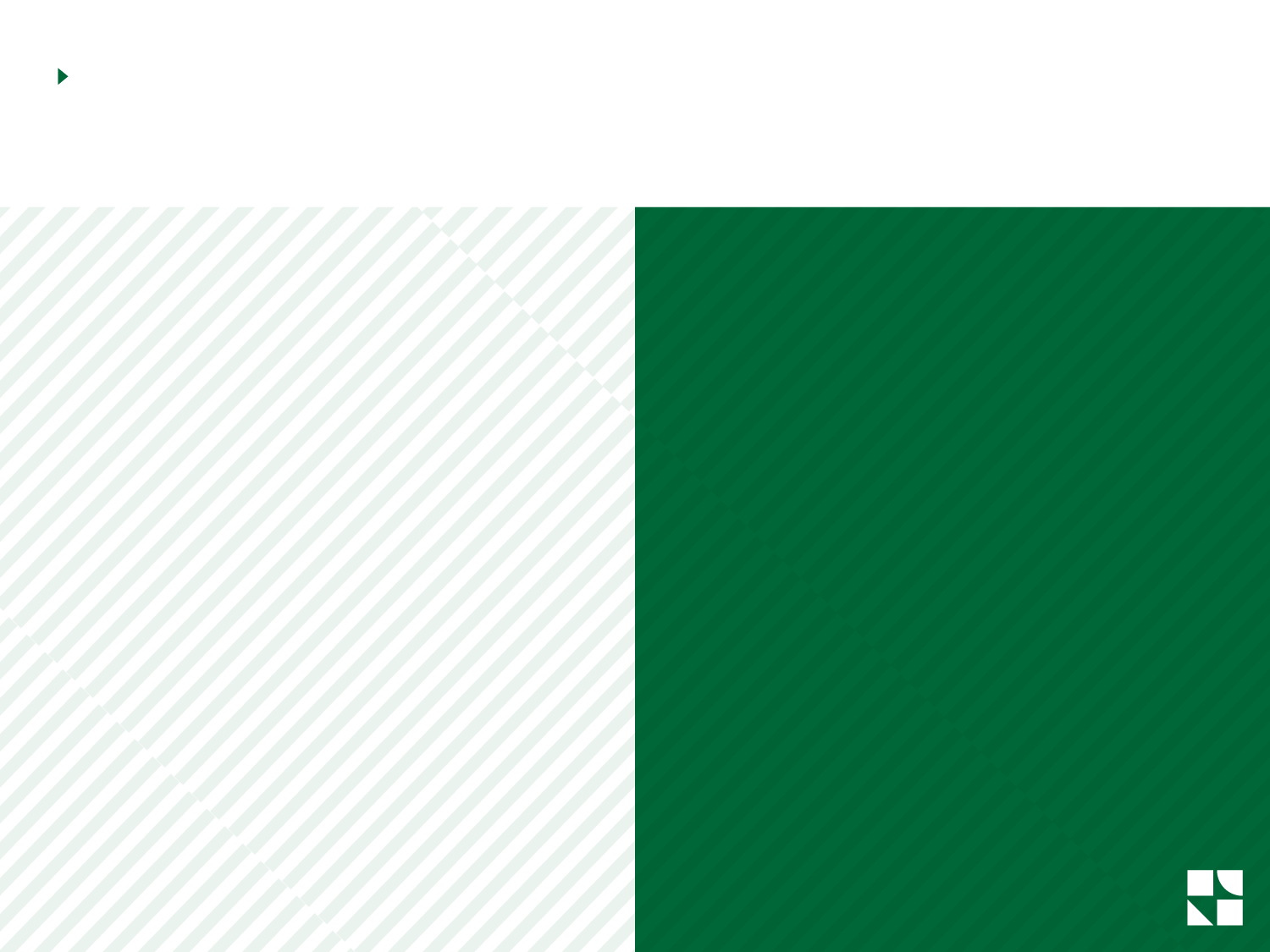 Επικοινωνήστε μαζί μας!
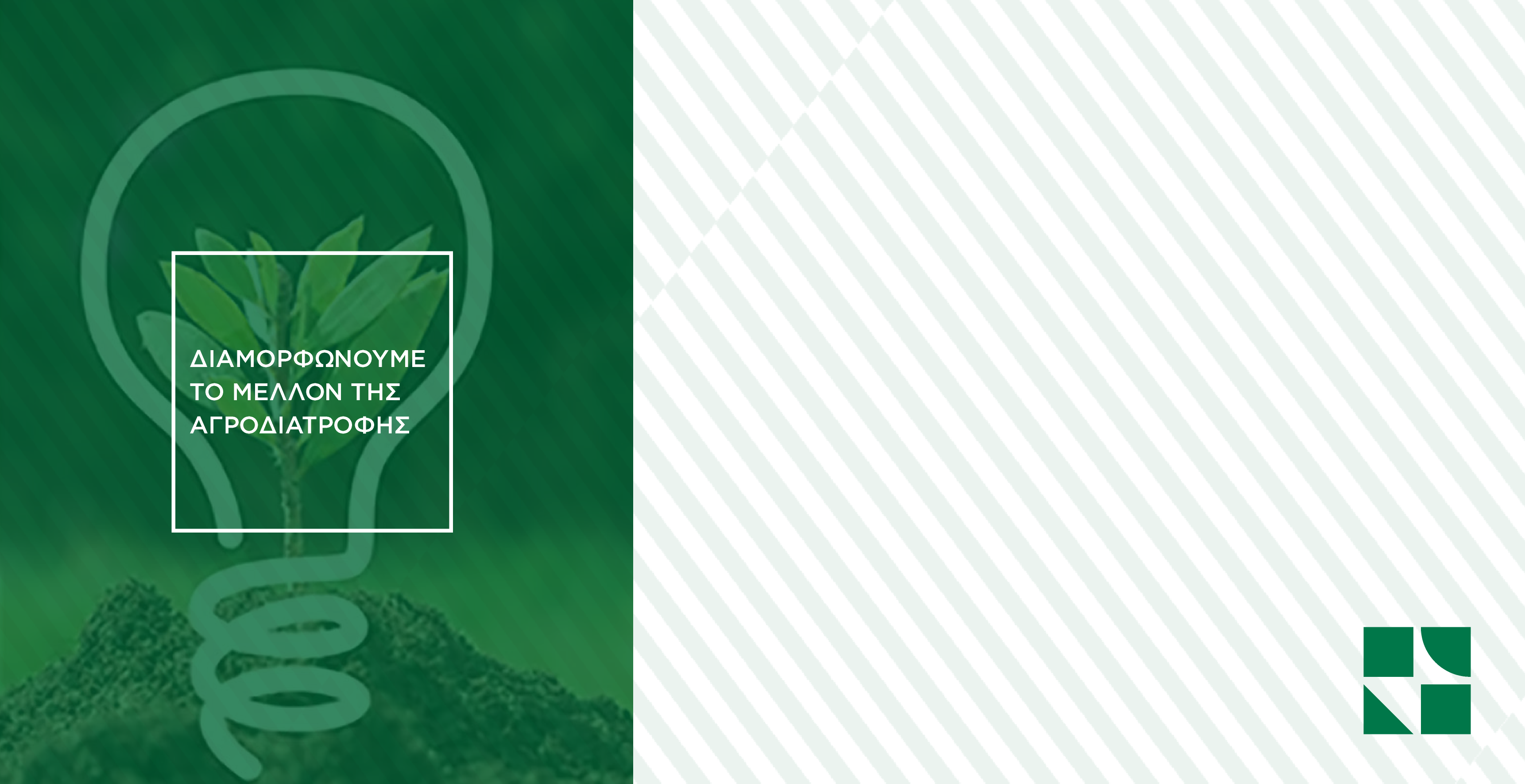 Στοιχεία Επικοινωνίας :
Αρχόντω ΑντωνάτουM. +30 6983 305 817E. archonto@generationag.org
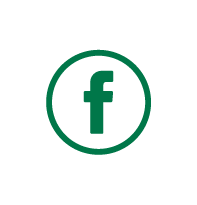 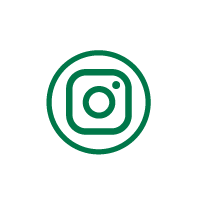 generationaggreece
facebook group_ The Agrifood Network
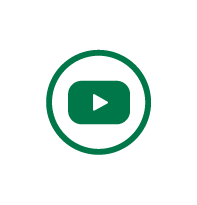 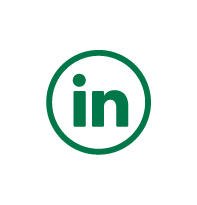 Generation Ag Greece
www.generationag.org